What Makes us Great
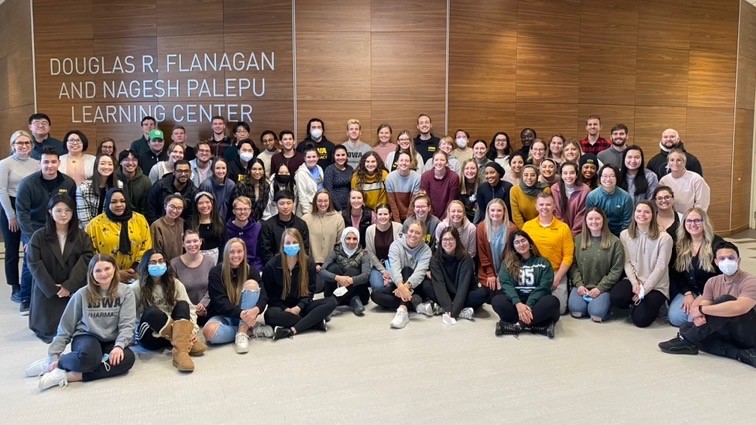 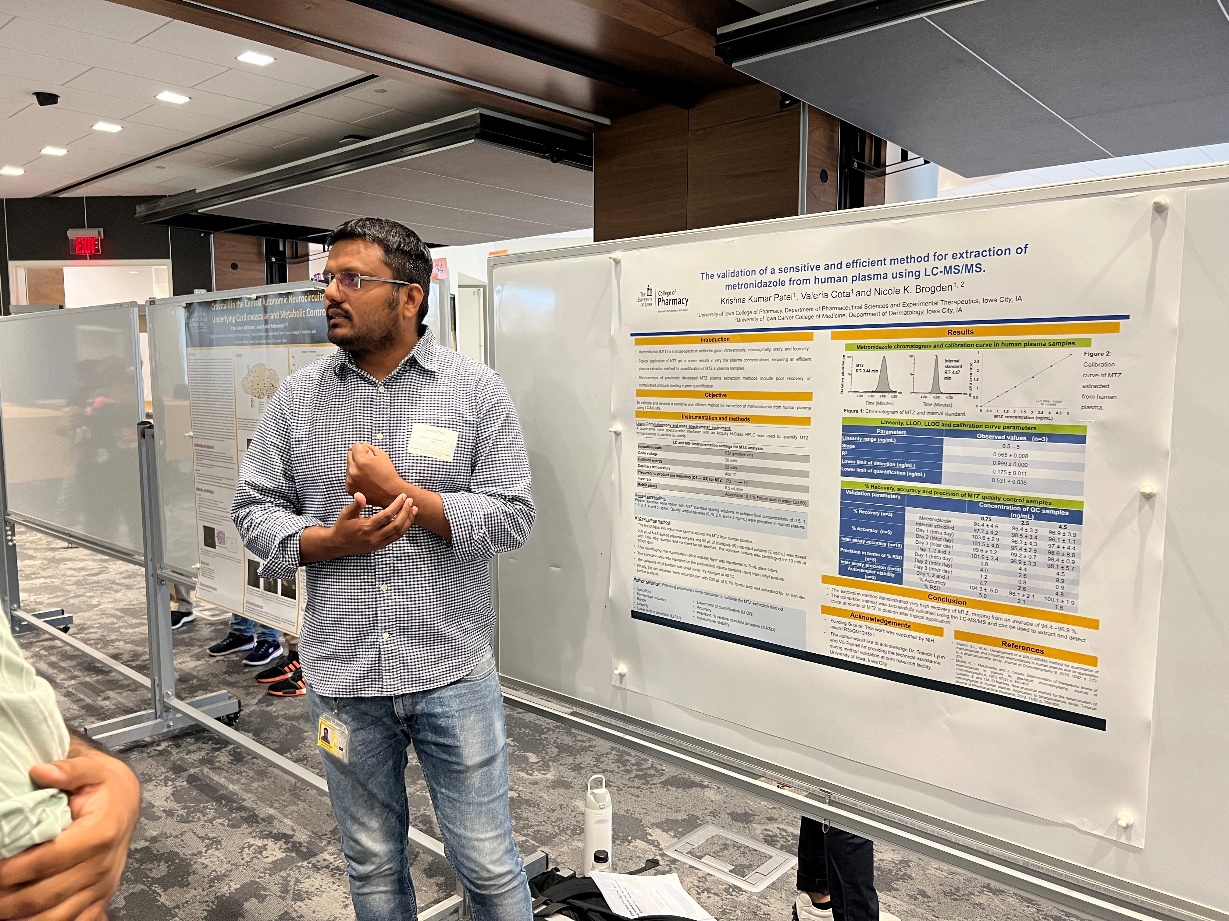 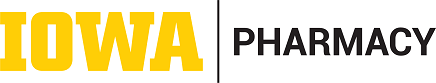 Leadership Development
18 Student Organizations
Pharmacy Leadership Certificate
Hart Entrepreneurial Program
Active Mentorship Programs
Interprofessional Activities
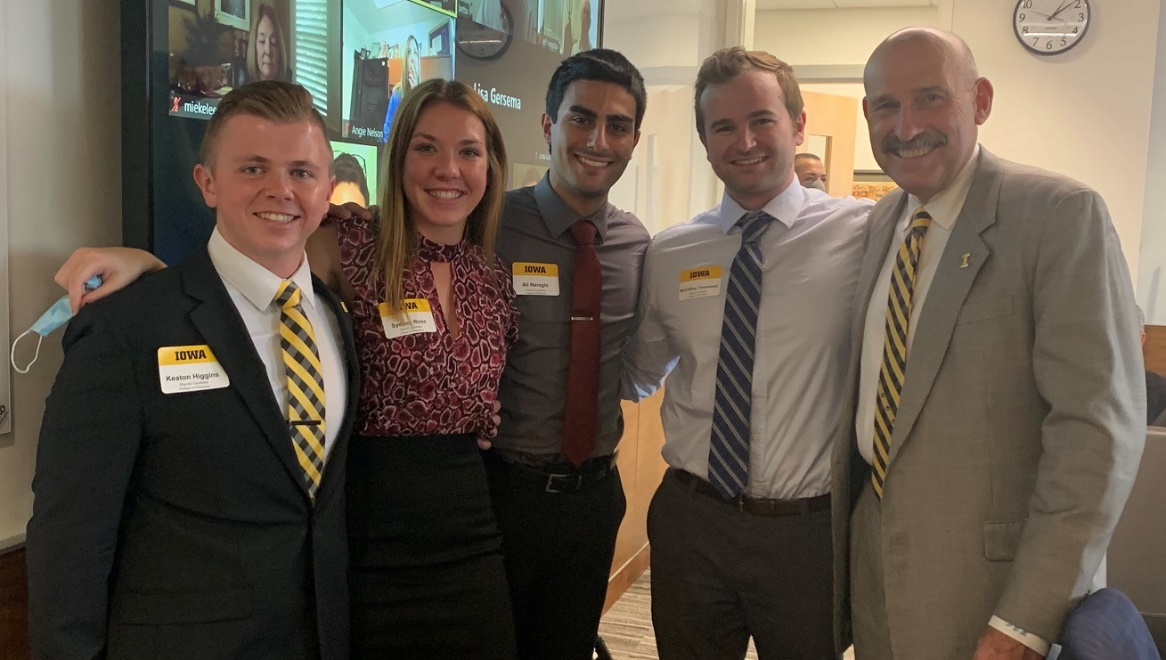 Excellence in Education
State-of-the-Art Practice Learning Center Emphasizing Clinical Practice Skills
Career Specialization
Graduate Program -- 99% Placement Rate
Consistently High Residency Match Rate
Academic Health Center (UIHC) with Direct Patient Care Experience (steps away from College)
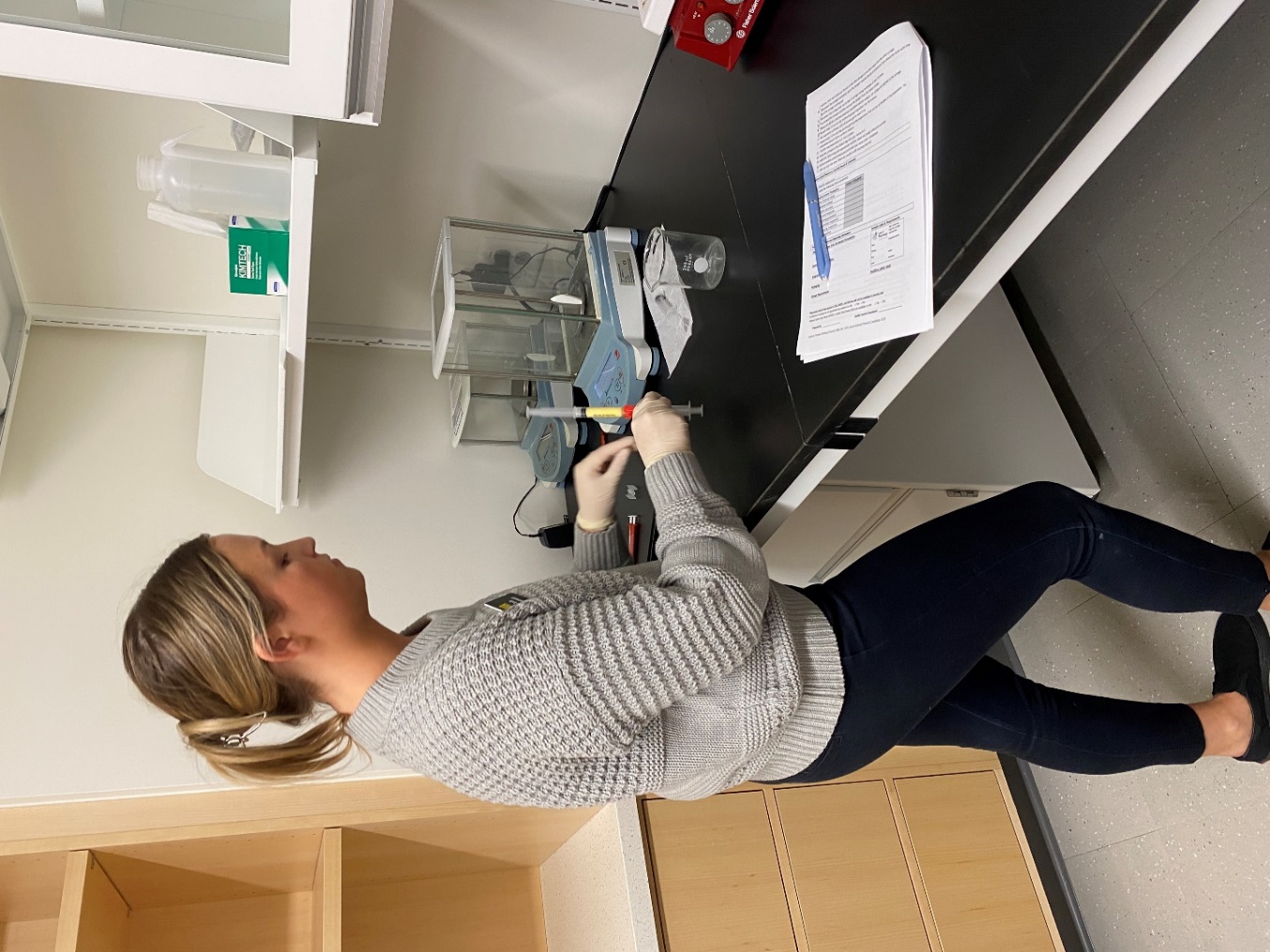 Research Institution
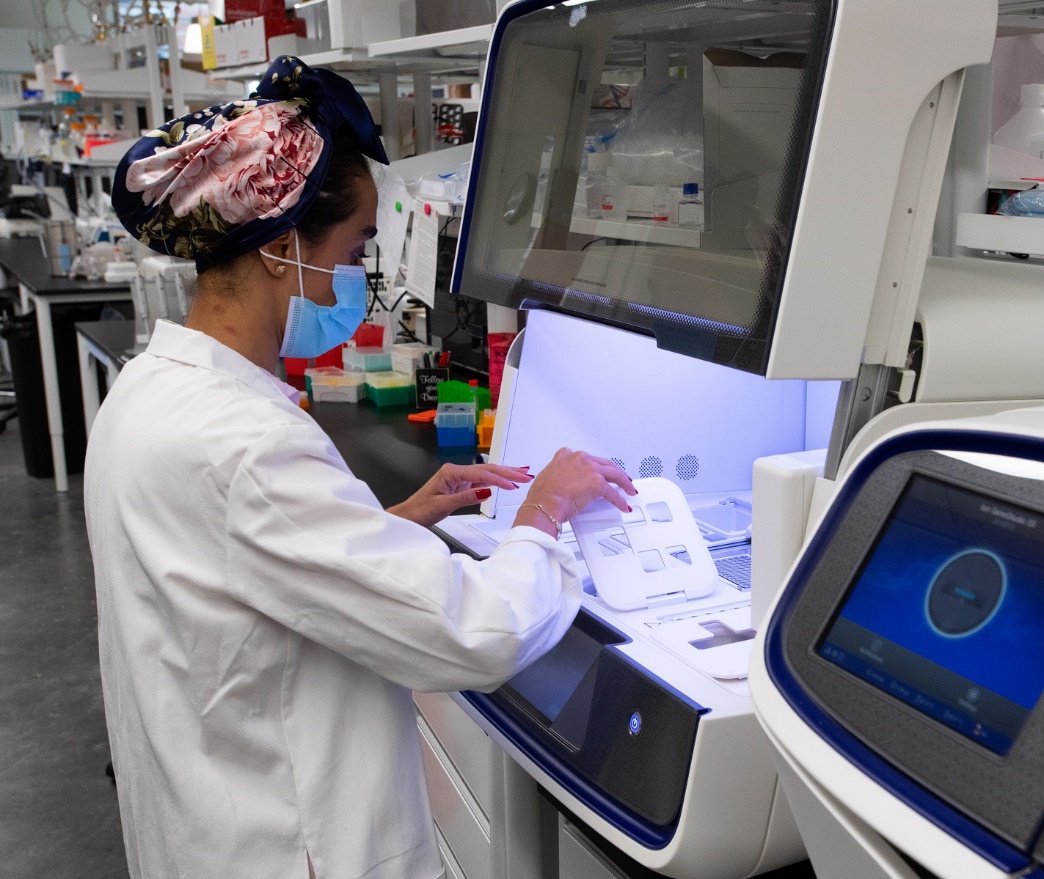 Drug Discovery, Drug Development, Health Care Delivery
Research Grants and Contracts Grew 17% in 2021-2022
Partners with Premiere Health Care Campus
Millions of Dollars in Grants Annually
UI Pharmaceuticals
FDA-Registered, University-Affiliated Drug Development and Manufacturing Organization
Industry Partner with Biotech, Government, and Universities
Longest Running CDMO in the U.S. (associated with a University)
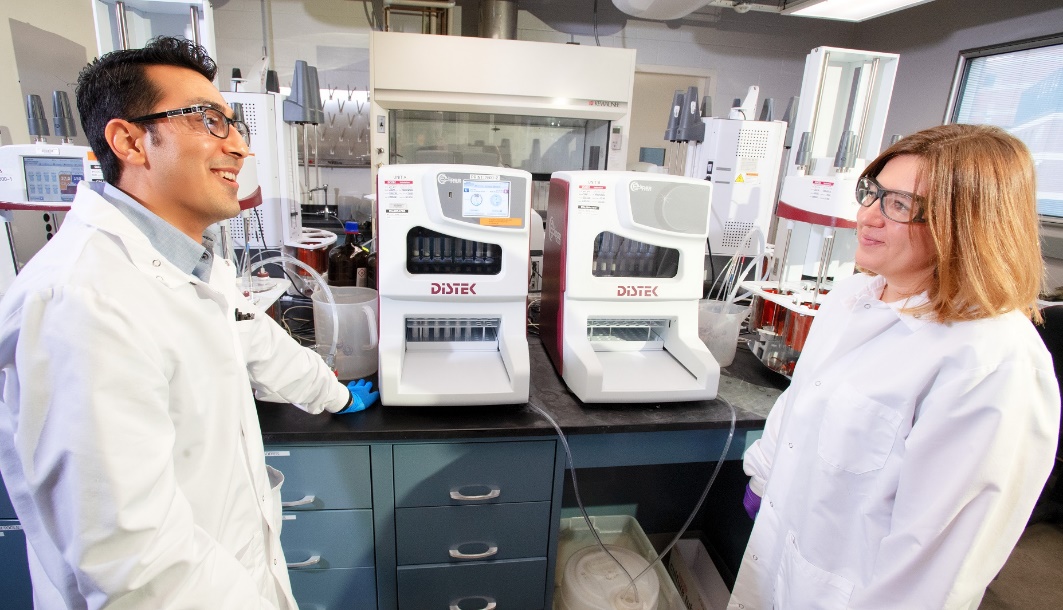 Supportive Culture
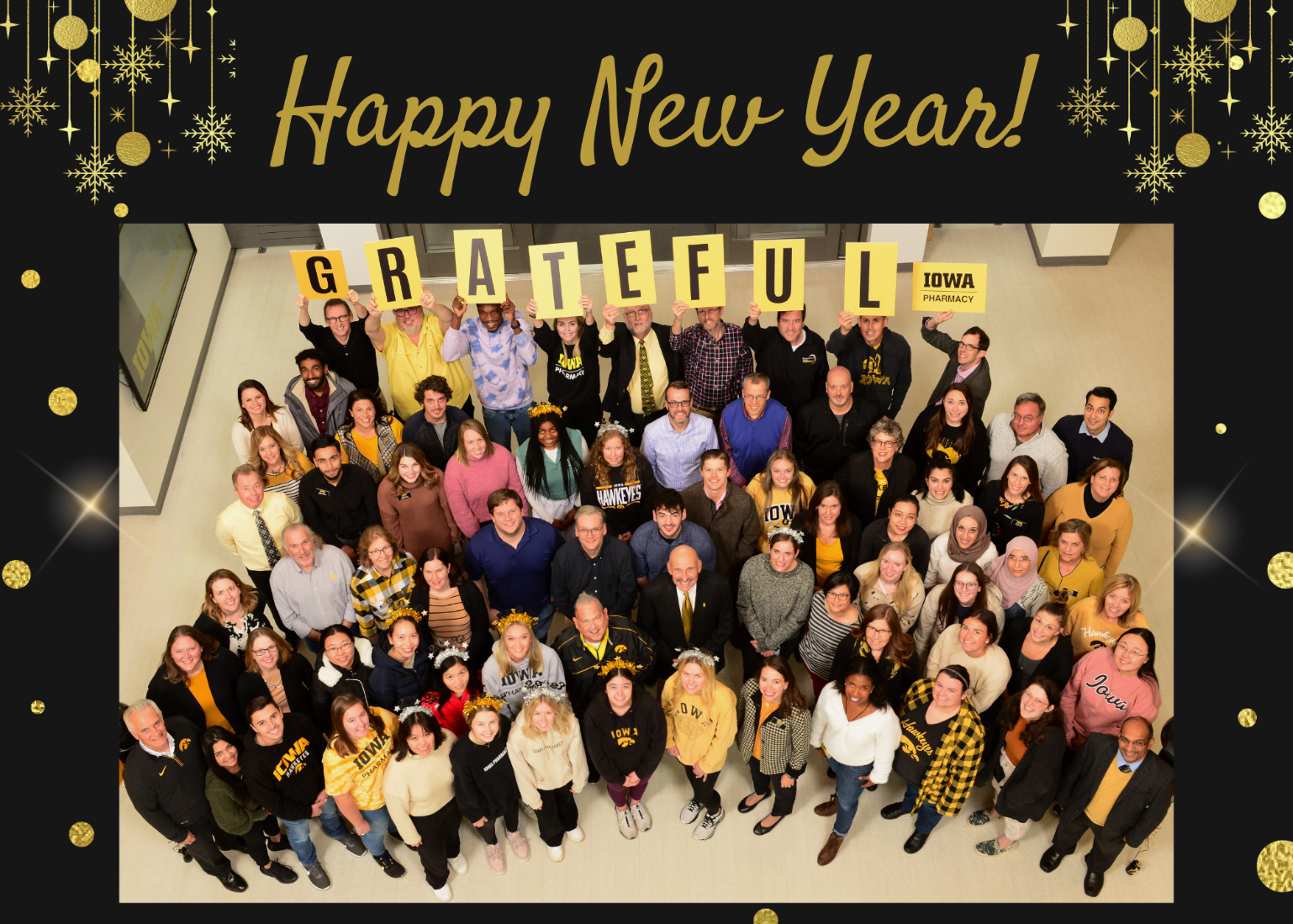 Differences are Celebrated
Students are Valued
Engaged Faculty
Fosters the Importance of Community
About our State-of-the-Art Building
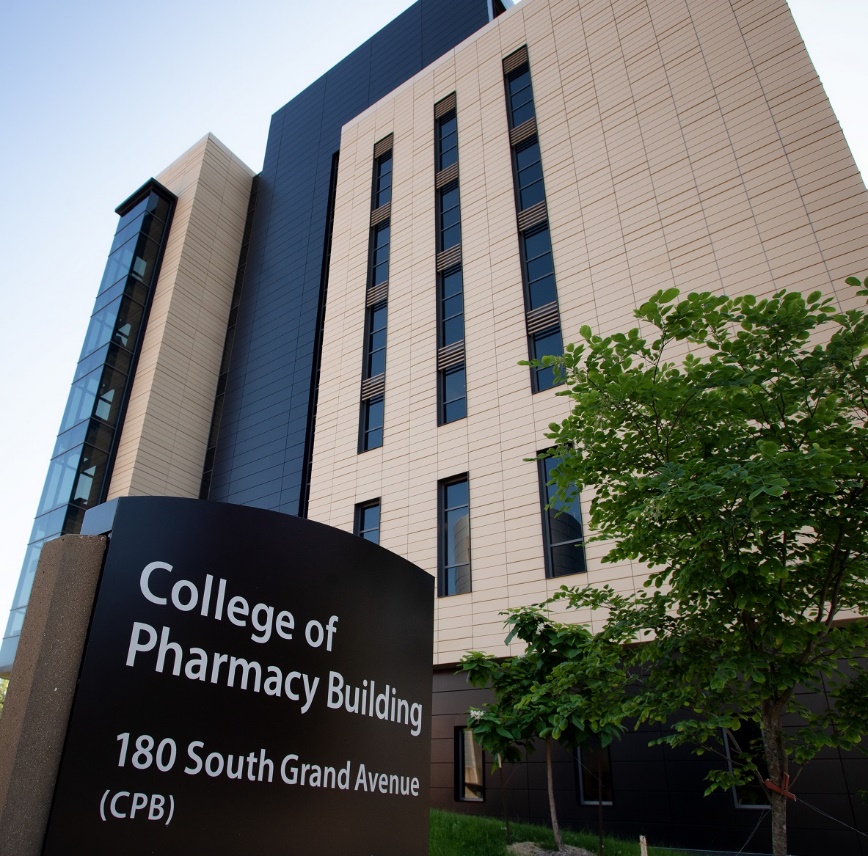 Inclusivity Focused – Elements of Universal Design (beyond ADA requirements) can be found throughout the building, including built-in hearing loops, height-adjusted work surfaces and podiums, color-coded wayfinding, and evacuation chairs.
Community Focused – Space for students to gather, collaborate, and study together (PODS, team rooms, lobby area).
Learning Spaces – Featuring 23 active learning centers and collaborative spaces.
Flexible Classrooms – Conducive to student-led learning.
Graduate Student Space – To collaborate outside their research labs, including dedicated office space and team rooms.
Total Size - 228,000 sq. ft.